LIOProf: Exposing Lustre File System Behavior for I/O Middleware
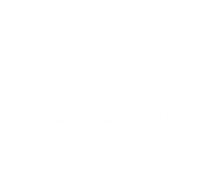 Cong Xu, Vishwanath Venkatesan, 
Omkar Kulkarni, Kalyana Chadalavada 
Intel Corporation
Suren Byna
Lawrence Berkeley National Laboratory
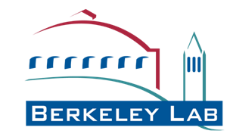 Robert Sisneros
National Center for Supercomputing Applications
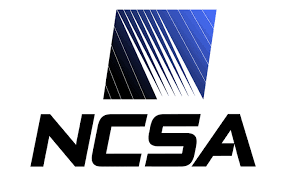 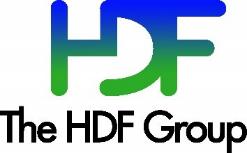 Mohamad Chaarawi
The HDF5 Group
Outline
Background and Introduction
Motivation
LIOProf Design and Implementation
Two Case Studies
Improve MPI-IO Performance over Lustre
Address Parallel HDF5 Overhead
Conclusion
2
Application
I/O  System and Profiling Tools
HDF5/NetCDF
MPI-IO
Parallel I/O subsystem is complex
Levels of software stacks, hardware layers, various I/O patterns
Detecting performance bottleneck is challenging





Address the challenge: profiling tools
Facilitate I/O characterization for I/O activities analysis
Existing profiling tools: Darshan, Lustre Monitoring Tool (LMT)
Lustre File System
Backend Disks
Parallel I/O Stacks
3
Issues in Legacy Lustre Profiling Tools
Limited I/O tracing information
CPU utilization, Memory usage and Disk bandwidth etc.






Missing correlation info between Lustre clients and servers
Need to uncover how application I/O requests correlate with file system activities
Lustre RPC traces provide us this information
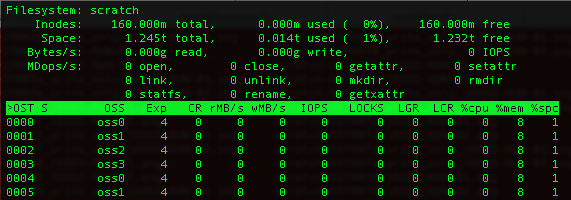 Lustre Monitoring Tool Snapshot
4
Lustre RPC Tracing
Analyze Lustre RPC trace logs
Clients I/O Requests on OSS nodes
I/O workload distribution
Lock Contention
Client1
Client0
Client2
Read at time 0:12
Read at time 0:25
Read at time 0:12
MDS
Read at time 0:06
MDT
OSS0
OSS1
OST0
OST1
5
LIOProf: Lustre IO Profiler
Logging Services
Enable RPC tracing to record the I/O activities of OSS nodes
Available to super users / administrators
Statistics Collection and Visualization
Collect the statistical metrics and generate visualization plots
Logs can be parsed offline
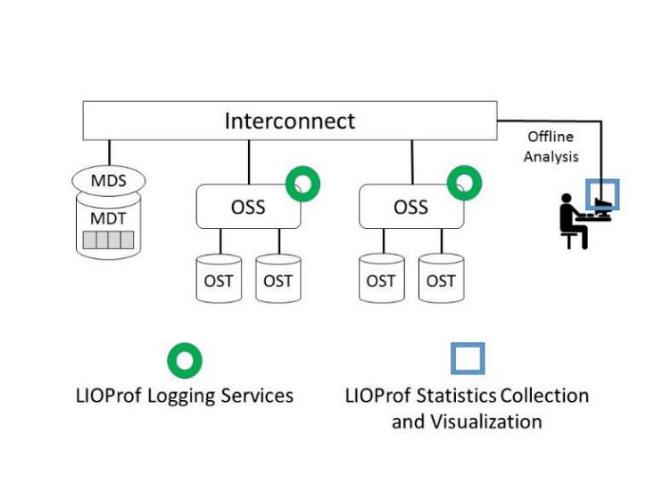 LIOProf Components
6
LIOProf Logging Services
Enable Lustre RPC (Remote Procedure Call) Tracing
Configure parameter “debug” to be rpctrace log level
Employ debug buffer to store RPC tracing logs in memory
Launch background debug_daemon to drain the logs

Overhead of LIOProf Logging Services
Compare the efficiency of Benchmarks with/without enabling the LIOProf
The performance difference is less than 1%
7
LIOProf Statistics Collection and Visualization
Parse RPC traces for I/O activities information
Log item time: time that the request has been handled
RPC source: client that issues the request
RPC operation code(opc): request type






I/O statistics visualization
Gather and organize the parsed output
Create the gnuplot script for visualization
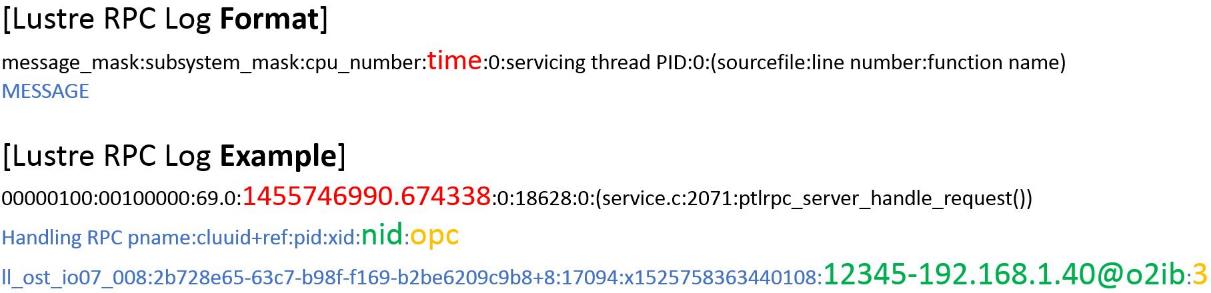 8
Case 1: Investigate MPIIO Performance over Lustre
IOR Benchmark with MPI-IO API on Wolf Cluster
192 processes perform concurrent I/O in an interleaved access pattern on shared file
IOR Config [FileSize: 768GB, BlockSize: 4MB, TransferSize: 4MB, Aggregators: 4]
Lustre Config [4 OSTs, 6 Clients, Stripe Size: 4MB, Stripe Count: 4]
Obdfilter-survey is employed to measure the maximum available bandwidth
MVAPICH read operation performs 54.8% worse than obdfilter-survey
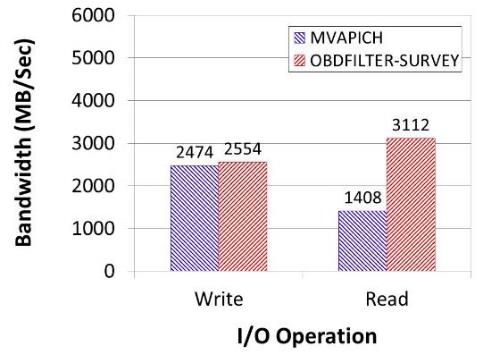 Overall Performance of MVAPICH
9
Use LIOProf to Analyze Server I/O Bandwidth
Each OST is able to deliver maximum available write bandwidth
Read bandwidth is distributed to 4 aggregators on clients
However, the aggregated bandwidth is lower than maximum bandwidth
MVAPICH cannot obtain Lustre Stripe Info, each aggregator reads from multiple OSTs
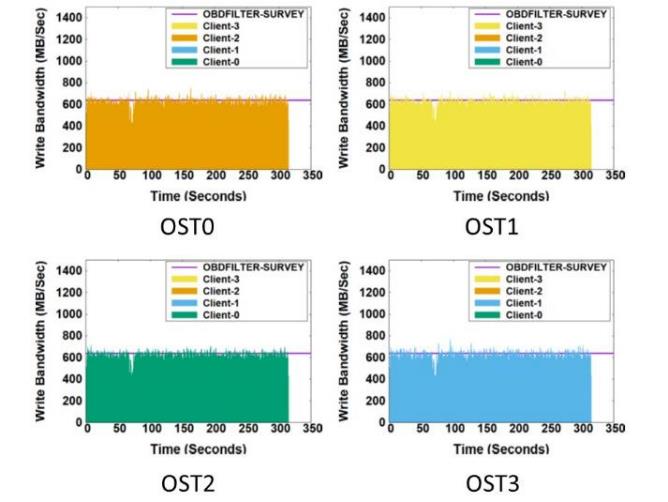 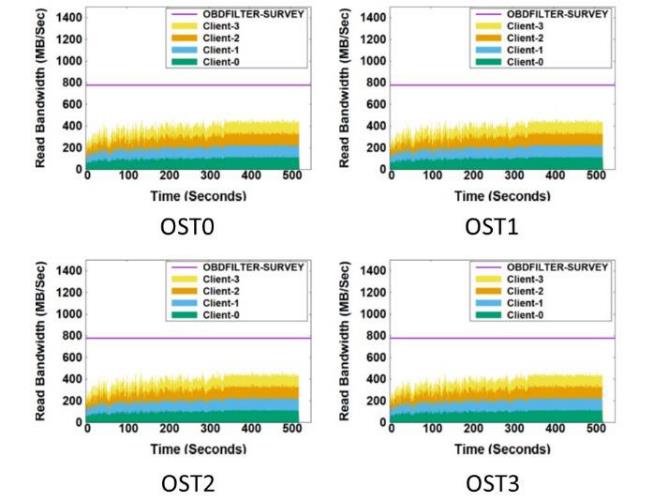 Write
Read
10
Lustre-Aware CB (Collective Buffer) Read Algorithm
Obtain Lustre Stripe Info, each aggregator reads from one OST
Lustre-Aware read algorithm delivers near optimal bandwidth
Lustre-Aware performs 104% better than original MVAPICH
Each OST serves I/O requests at high ratio
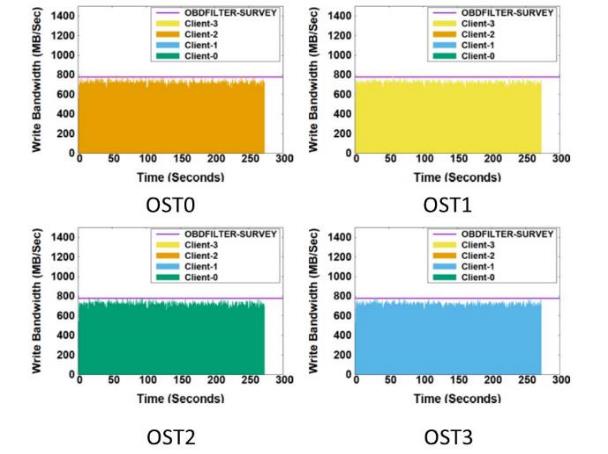 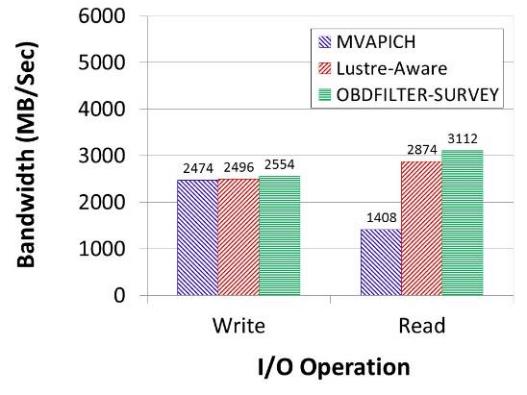 Overall Performance of 
Lustre-Aware CB Algorithm
Lustre-Aware Read
11
Lustre-Aware CB Read Performance on Cori System
Use IOR to launch 128 to 4096 processes on 128 Lustre Clients
Read 16TB data from 96 Lustre OSTs
Lustre-Aware performs 134% better than MVAPICH at 4096 Processes
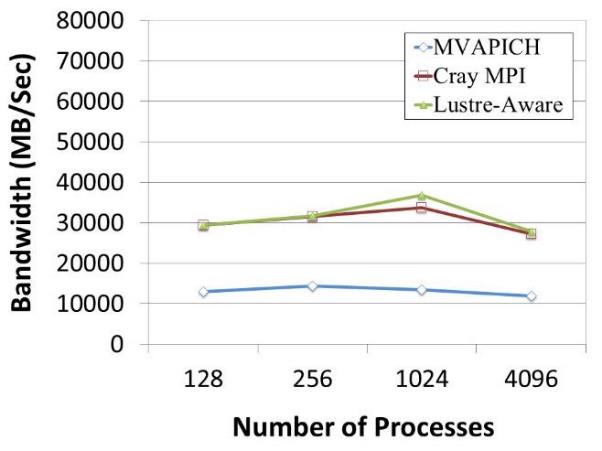 Read Performance on Cori System
12
Case 2: Measure Parallel HDF5 Overhead
After optimization, MPIIO achieves maximum bandwidth
IOR benchmark with HDF5 and MPIIO APIs
4 Processes perform I/O in an interleaved access pattern on shared file
IOR Config [FileSize: 512GB, BlockSize: 4MB, TransferSize: 4MB, Aggregators: 4]
Lustre Config [4 OSTs, 4 Clients, Stripe Size: 4MB, Stripe Count: 4]
HDF5 performs worse than MPIIO, especially in read operation
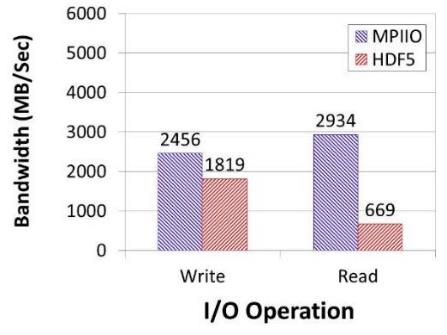 Comparison between MPIIO and HDF5
13
Using LIOProf to Reveal HDF5 I/O Activities in Read
OSTs deliver high bandwidth constantly in MPIIO case
In HDF5 case, each OST services both datasets and metadata I/O requests
HDF5 metadata operations affect datasets I/O accesses
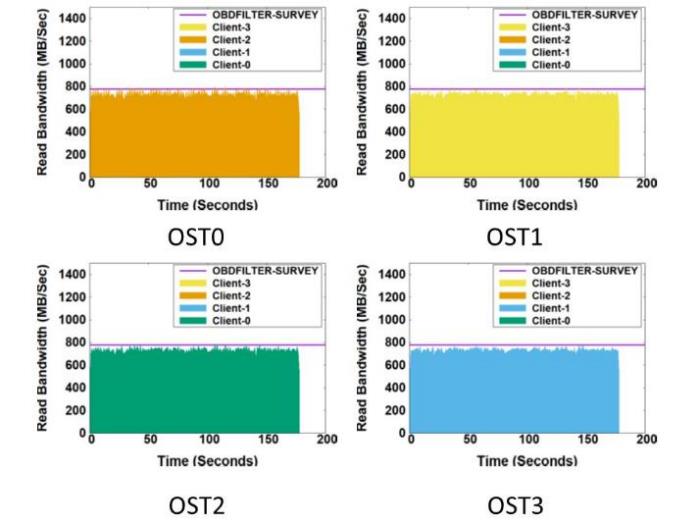 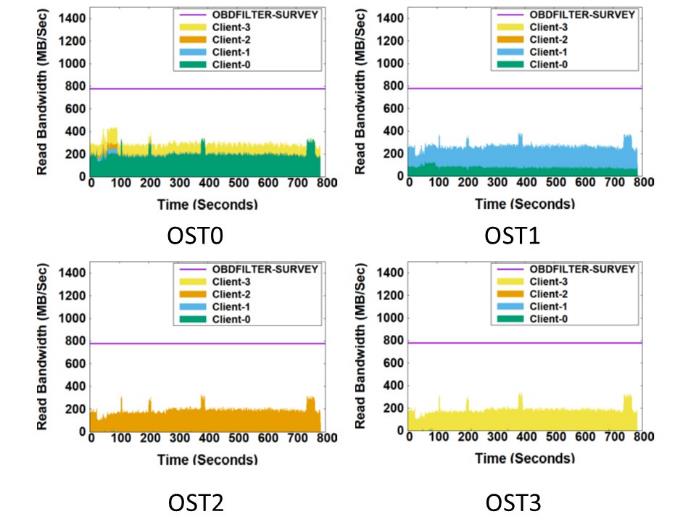 MPIIO
HDF5
14
HDF5 Collective Metadata and Datasets Optimizations
Enable HDF5 Collective Metadata write/read in IOR
Additionally, open all the datasets in the beginning, cache datasets metadata in memory
HDF5-Coll_Meta&DataSet_Opt outperforms HDF5 and HDF5-Coll_Meta by 175.3% and 65.1% in read
The overhead of metadata operations have been reduced significantly
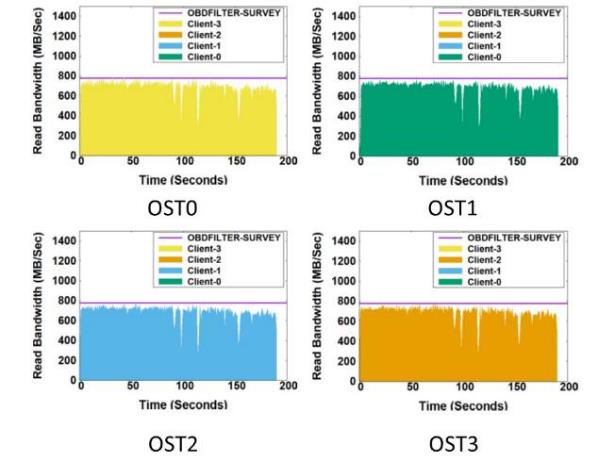 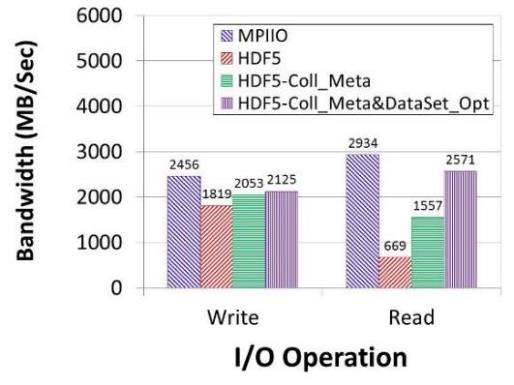 Overall Performance with Both
Collective Metadata and Datasets Optimizations
HDF5-Coll_Meta&DataSet_Opt
15
Conclusion
Propose Lustre IO Profiler, called LIOProf, to track the I/O activities on Lustre Server
LIOProf is useful in uncovering correlation info between I/O patterns and Lustre behavior
Leverage LIOProf in two case studies
Case 1: Design and implement Lustre-aware Collective Buffer Read Algorithm
Case 2: Identify HDF5 overhead and improve its performance
16
Thank You and Questions
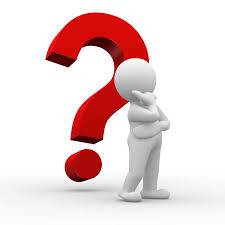 17
Two Case Studies with LIOProf
Case 1: Investigate MPI-IO performance over Lustre 
Identify issue in MVAPICH read algorithm over Lustre
Implement Lustre-Aware CB (Collective Buffer) Read Algorithm

Case 2: Measure Parallel HDF5 overhead
Observe considerable performance gap between HDF5 and MPI-IO cases
Address the HDF5 overhead through enabling collective metadata and applying datasets optimization
18
Evaluation Environment
Wolf Cluster
Each node equips 64GB Memory, 36 CPU Cores
Nodes are connected by Mellanox ConnectX QDR IB

Cori Supercomputer
1,630 compute nodes with 30PB Lustre storage
32 CPU Cores and 128GB Memory per node
Cray Aries high-speed interconnect with Dragonfly topology

Software Configuration
IOR Benchmark MPIIO and HDF5 APIs
MVAPICH2-2.2b, Lustre version 2.7
HDF5-1.9.234(Parallel)
19
Optimize HDF5 by Collective Metadata Operation
Enable HDF5 Collective Metadata write/read in IOR
H5Pset_coll_metadata_write() & H5Pset_all_coll_metadata_ops()
Collective Metadata Read: one process reads metadata and broadcasts
HDF5-Coll_Meta delivers 175.3% higher read bandwidth than HDF5
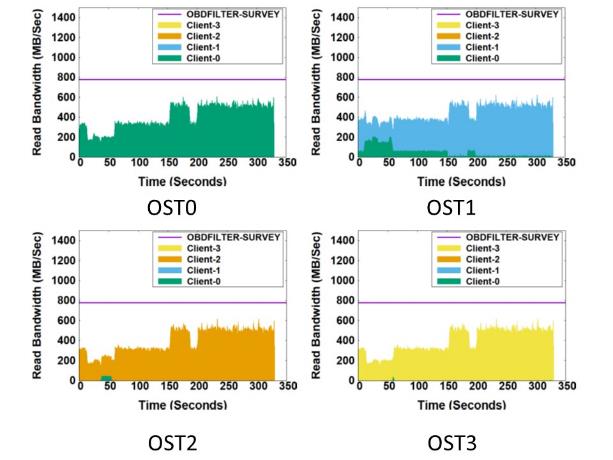 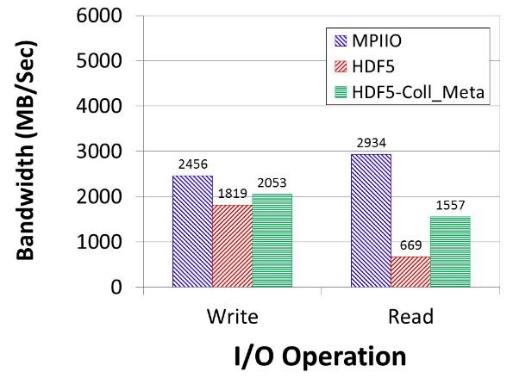 Overall Performance with
Collective Metadata Optimization
I/O Activities in Read Operation
20